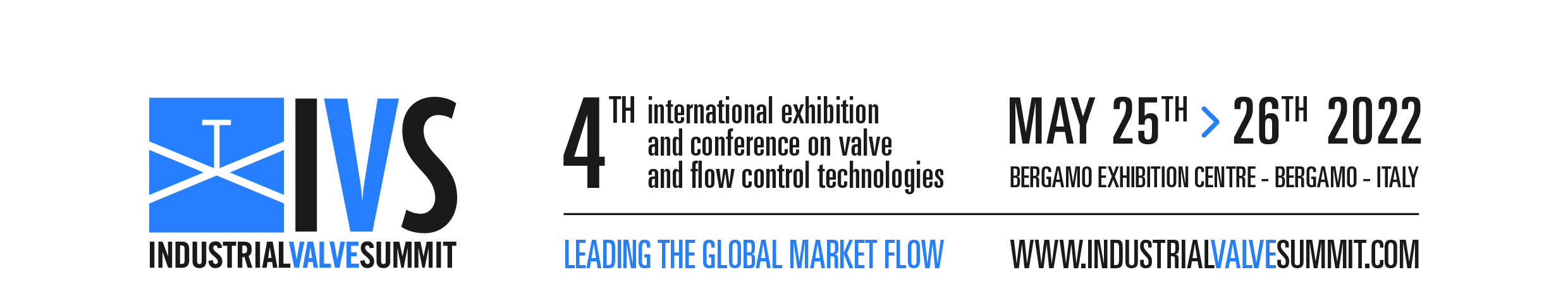 ORGANIZERS
SCIENTIFIC COMMITTEE
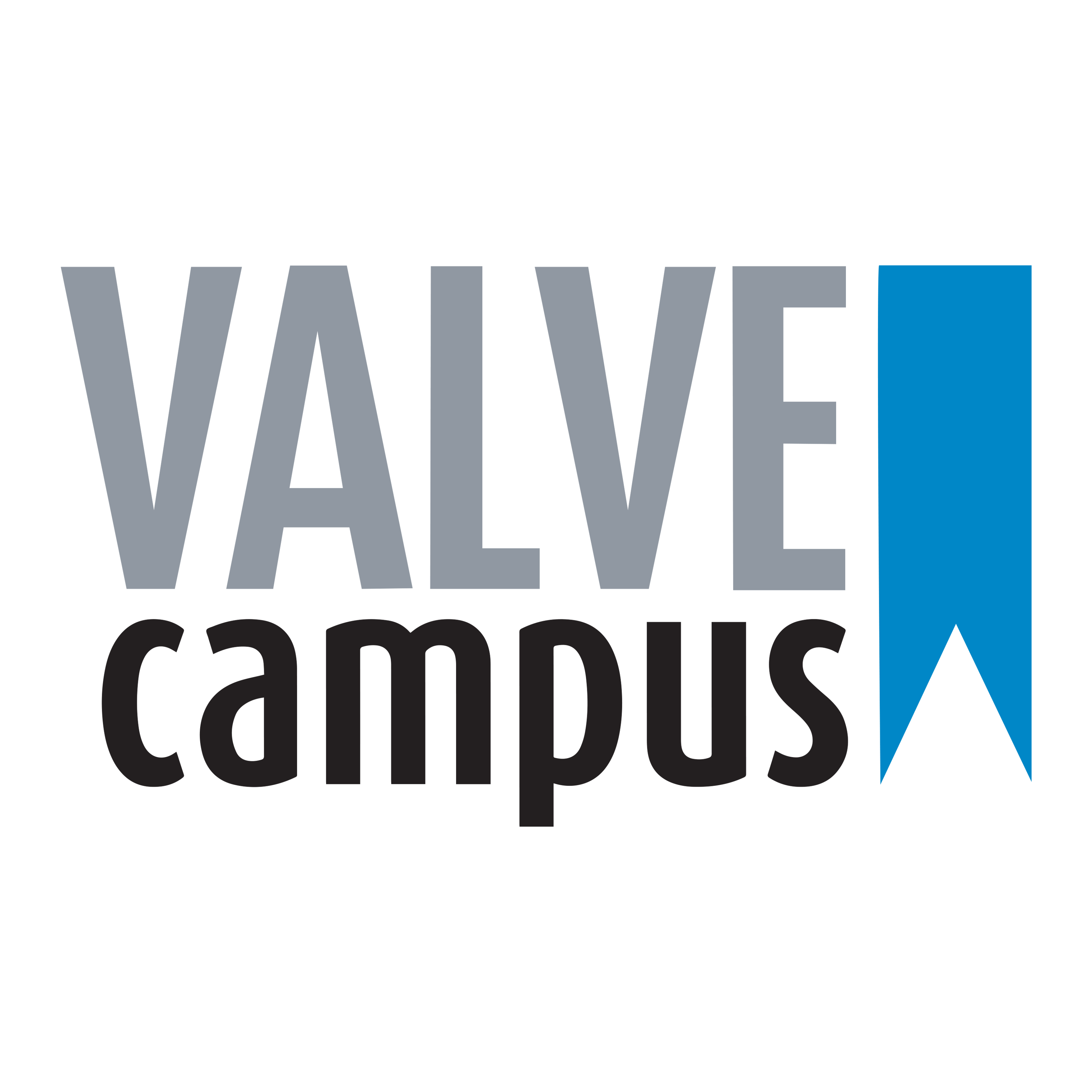 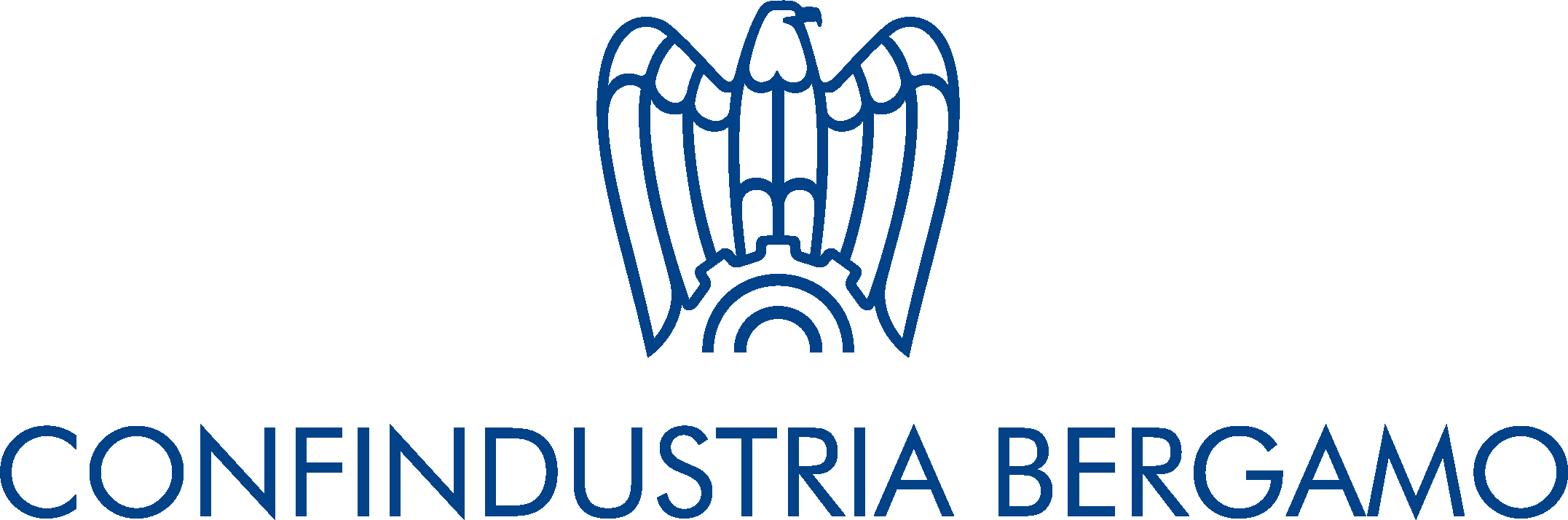 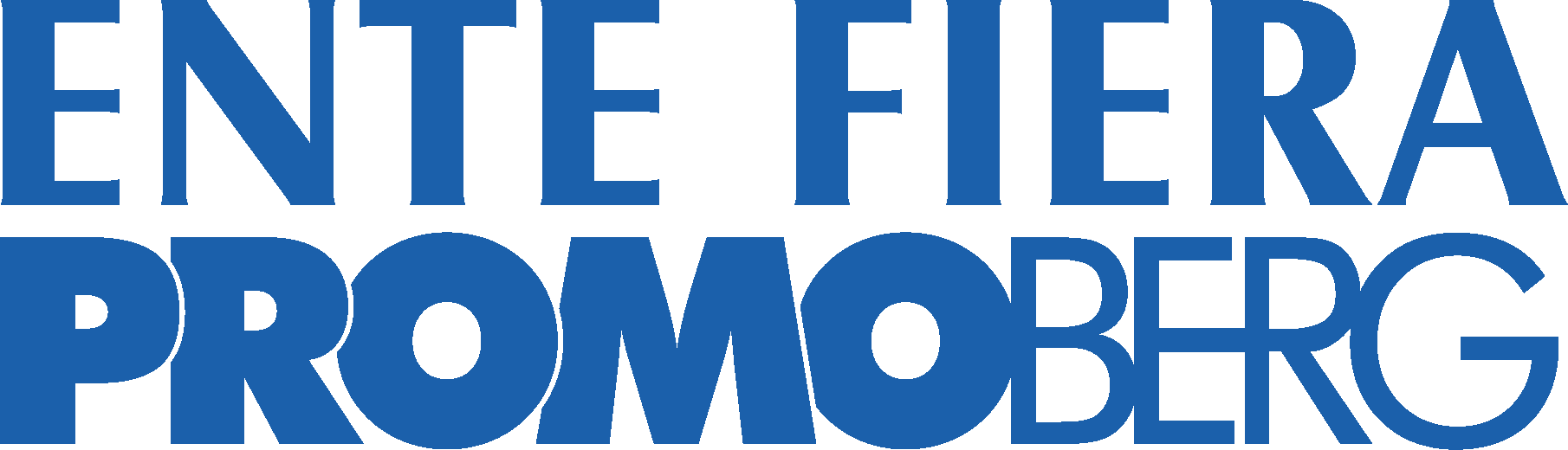 PIERPAOLO MANDOLESI
GIAMBATTISTA DE GHETTO
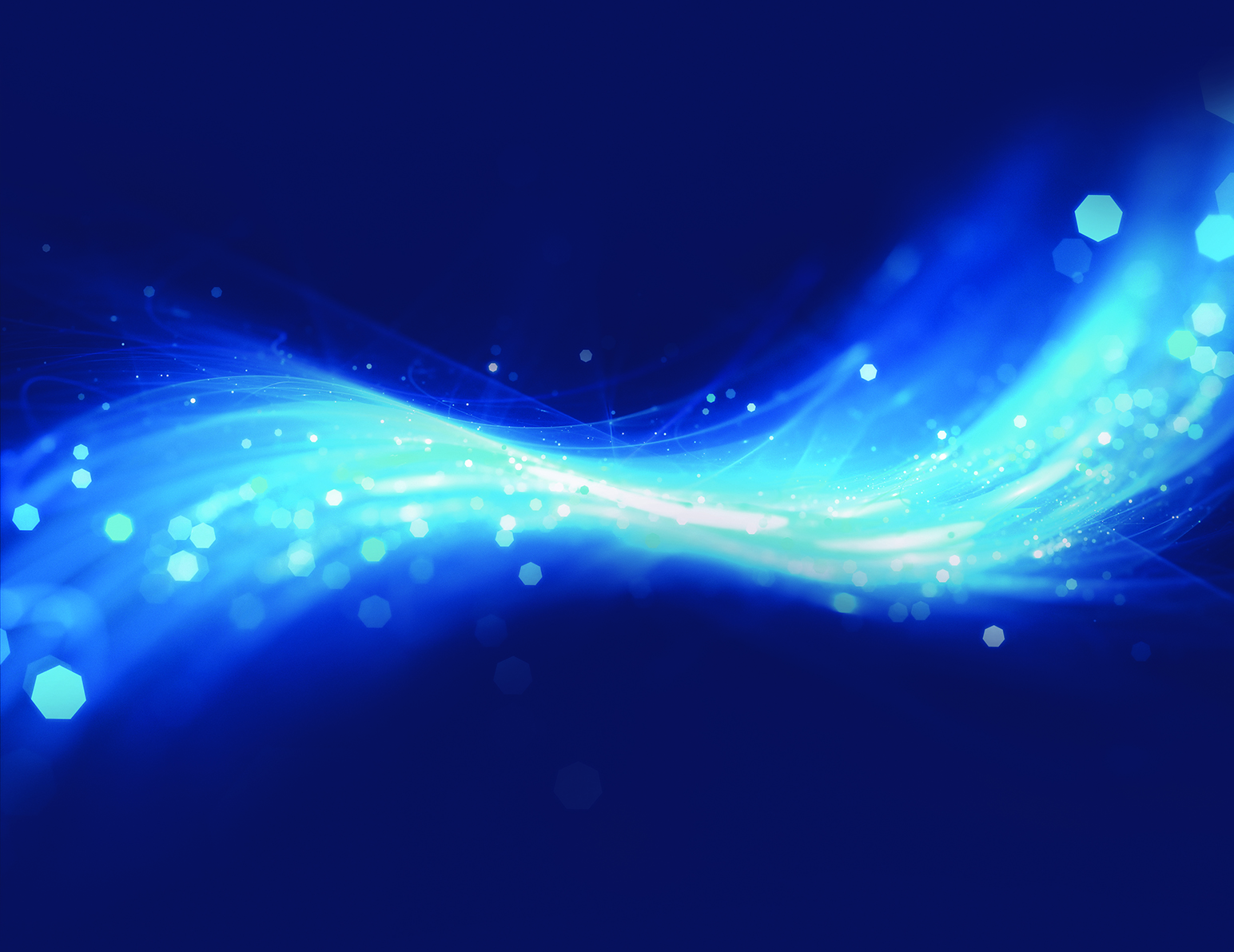 Professor at Polytechnic of Milan
Process Engineer at Valvitalia SpA
A new equation for flow through surface choke valve in digital field calculations
IVS 2022
Technical Conference
Biography
Mandolesi Pierpaolo is a Process Engineer. He works at Valvitalia S.p.A., an oil and gas company located in Ancona (AN). He graduated in Earth Resource Engineering – Curriculum Offshore at University of Bologna in 2019. During his studies Pierpaolo did an internship at Eni S.p.A. (DICS Ravenna – Production Unit) where he studied practical cases of critical and subcritical multiphase flow performance through wellhead choke.
Mandolesi Pierpaolo – Valvitalia S.p.A.
TABLE OF CONTENTS
CHOKE VALVE FLOW DESCRIPTION 

EXISTING MULTIPHASE CHOKE MODELS

THE IMPORTANCE OF FIELD DIGITALIZATION

NEW EQUATION FOR FLOW THROUGH CHOKE IN DIGITAL FIELD CALCULATIONS

METHODOLOGY OF WORK

QUANTITATIVE EVALUATION AND RESULTS

CONCLUSIONS
CHOKE VALVE FLOW DESCRIPTION
Wellhead choke valve is the most important valve to regulate the hydrocarbon produced by the wells.
CHOKE REGULATION ALLOWS TO:
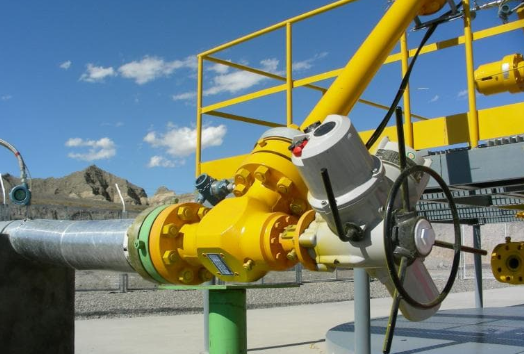 Give the optimal oil/gas flowrate
Prevent water arrival
Prevent water arrival
Choke valve in an onshore field application
EXISTING MULTIPHASE CHOKE MODELS
Sachdeva et al. model (1984)
THEORETICAL MODELS
Perkins model (1993)
LITERATURE ANALYSIS
Valid only for critical flow : velocity of fluid > sound velocity
EMPIRICAL CORRELATIONS
Gilbert equation (1954)
THE IMPORTANCE OF FIELD DIGITALIZATION
ACCESSIBILITY TO INFORMATION
REDUCES OPERATING COSTS
Advantages
FIELD DIGITALIZATION
INCREASE PRODUCTIVITY (eliminating manual oilfield processes)
IMPROVE DECISION SUPPORT
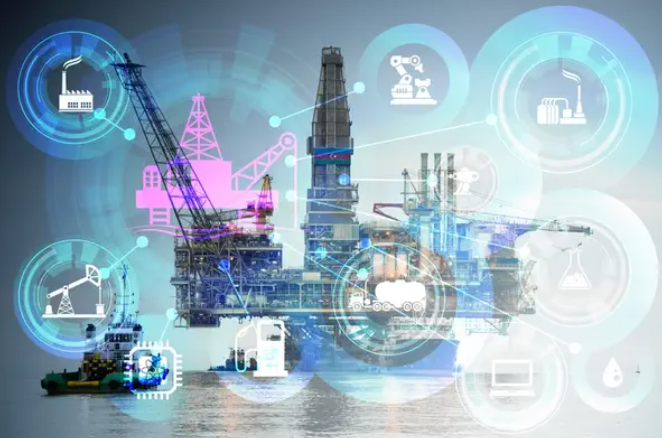 Million of input data can be gathered real-time in digital oilfield
Data from choke are vital !
NEW EQUATION FOR FLOW THROUGH CHOKE IN DIGITAL FIELD CALCULATIONS
Assuming Gilbert equation valid for critical flow.
Starting from an equation that describe the subritical flow derived from field experience
The two lines (critical and subcritical flow) have one point in common (transition point).
In this point the two curves have the same derivative.
Assuming, in line with the field experience, transition point between critical and subcritical flow r=P1/P2=2
ASSUMPTIONS:
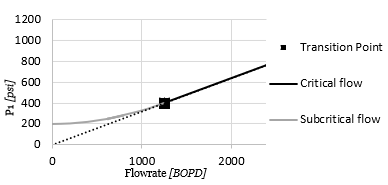 STARTING EQUATION :
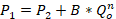 Where: 
P1= Pressure upstream
P2= Pressure downstream
B and n = numerical coefficients
NEW EQUATION FOR FLOW THROUGH CHOKE IN DIGITAL FIELD CALCULATIONS (2)
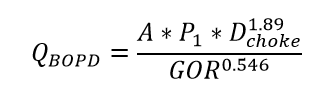 GILBERT EQUATION (valid only for critical flow):
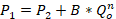 STARTING EQUATION E0) :
PROCEDURE
1) Call Qcr the rate in correspondence to the transition point r critical/subcritical. Qcr can be easily obtained using Gilbert and considering P1=r·P2 at the transition point, as shown below:
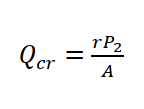 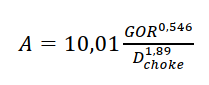 E1)
Where:
2) At this point the two equation are equalized.
3) Equilizing the derivatives at this point:
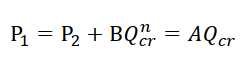 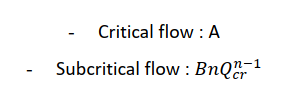 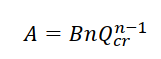 E2)
E3)
NEW EQUATION FOR FLOW THROUGH CHOKE IN DIGITAL FIELD CALCULATIONS (3)
PROCEDURE
4) The equation E2) and E3) can be put in a system of two equations with two unknowns: B and n. Equation E3) can be rearranged and Qcrn   can be substituted with equation E2), obtaining:
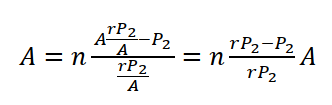 E1)
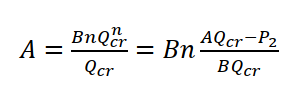 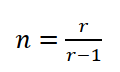 5) We can extract B from equation E2), and considering A from Gilbert generate:
E0)
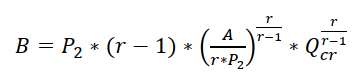 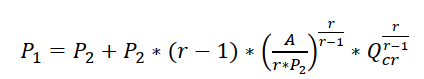 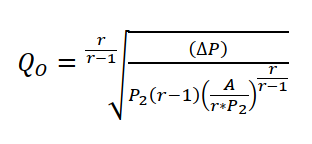 6) The initial form of new equation can be easily obtained as follows
NEW EQUATION FOR FLOW THROUGH CHOKE IN DIGITAL FIELD CALCULATIONS (4)
PROCEDURE
7) Assume, in line with the field experience, that the boundary between critical/subcritical (transition point) are equal to 2.
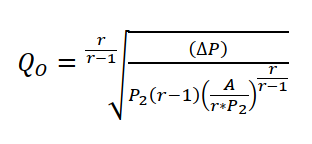 6) The initial form of new equation for subcritical flow through choke
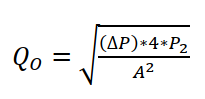 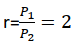 FINAL NEW EQUATION
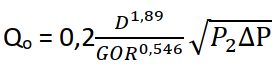 Where: 
ΔP= differential pressure across the choke (psia)
P2= Pressure downstream (psia)
D = choke diameter (64 th/inch)
GOR = gas oil ratio (Scf/bbl)
NEW EQUATION FOR FLOW THROUGH CHOKE IN DIGITAL FIELD CALCULATIONS (5)
METHODOLOGY OF WORK
The qualitative and quantitative analysis of new equation and existing models was possible by the creation of a FIELD DATA BASE composed by more than 800 subcritical and 120 critical field flow data. The field flow data was gathered at ENI S.p.A. and are mainly from: Nigeria, Angola, Italy, Norway.
QUANTITATIVE EVALUATION AND RESULTS
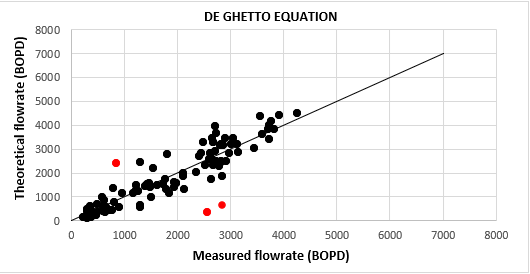 EVALUATION CRITERIA :
AVG. ABSOLUTE ERROR (%)
AVG. RELATIVE ERROR (%)
AVG. STANDARD DEVIATION (%)
Example of subcritical flow data results of new equation for Nigeria fields data.
QUANTITATIVE EVALUATION AND RESULTS (2)
AVG. ERRORS OF MODELS AND NEW EQUATION VS. SUBCRITICAL FIELD DATA BASE 
(MORE THAN 800 SUBCRITICAL FIELD FLOW TESTS ANALYZED)
CONCLUSIONS
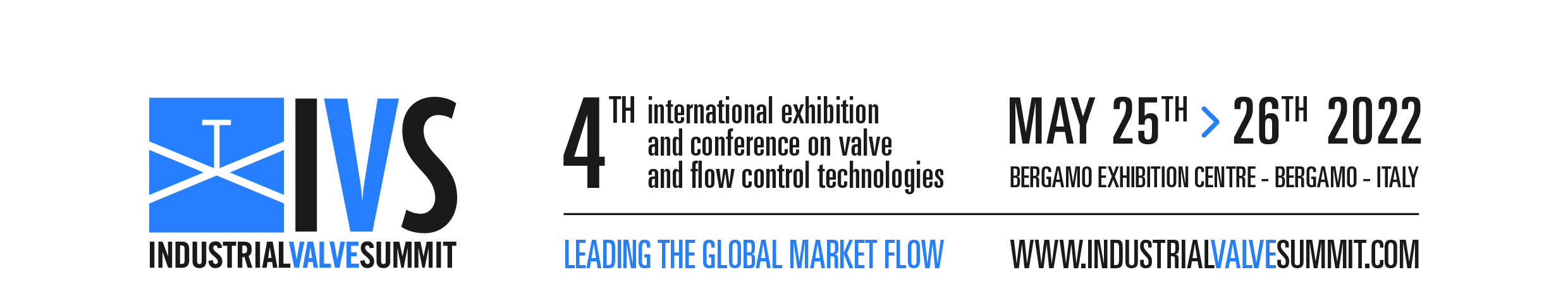 SCIENTIFIC COMMITTEE
ORGANIZERS
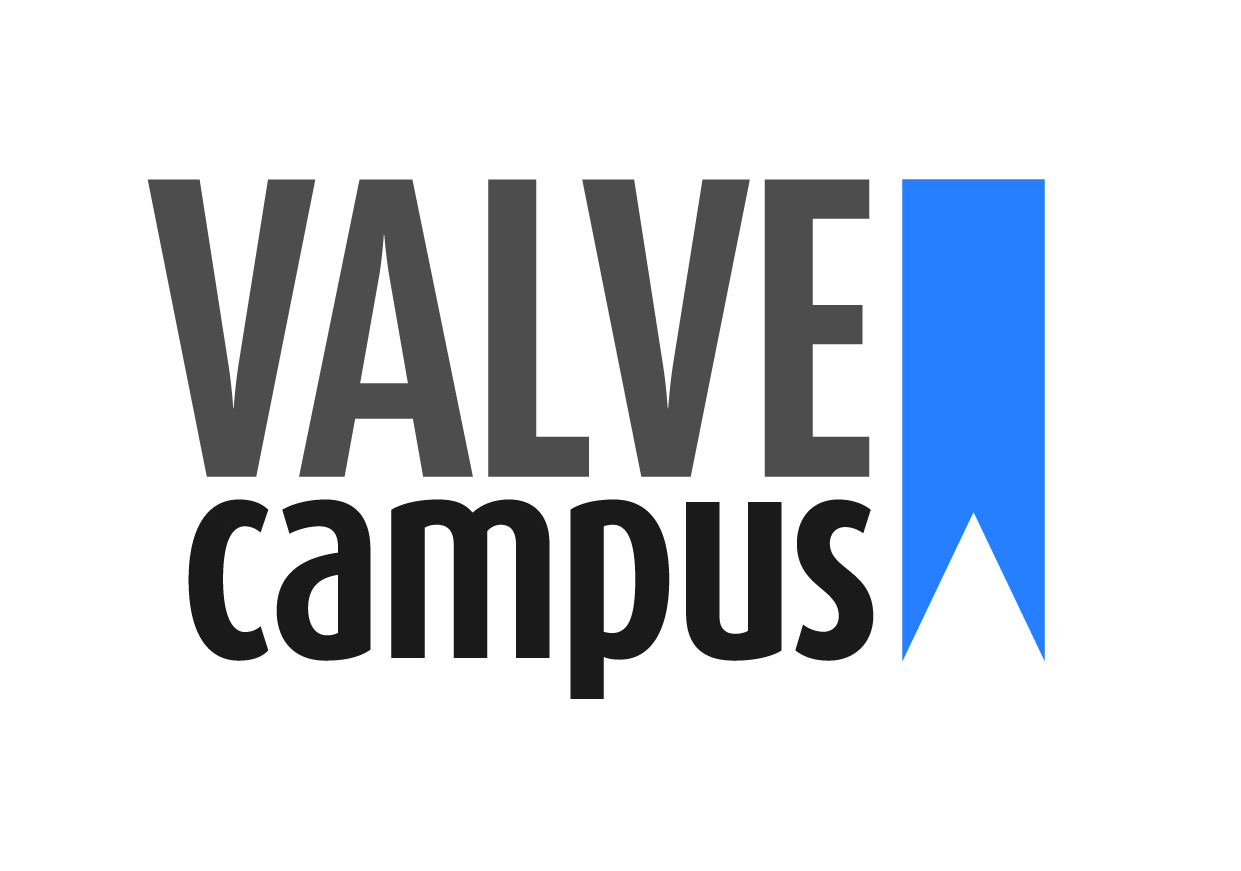 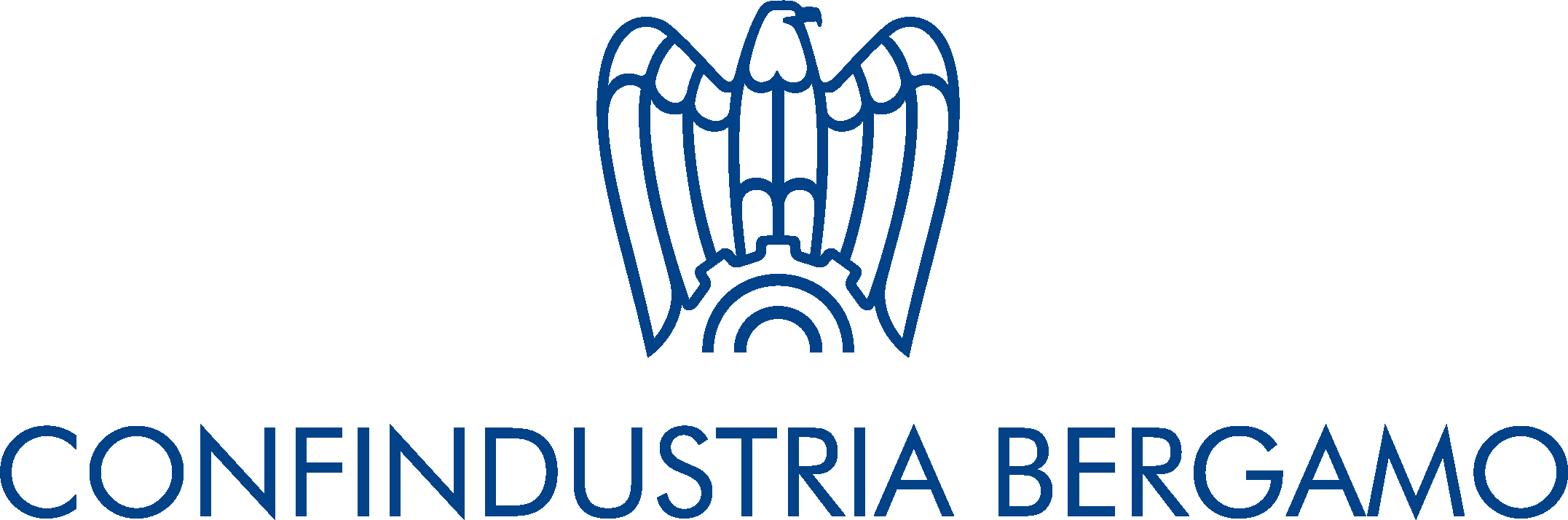 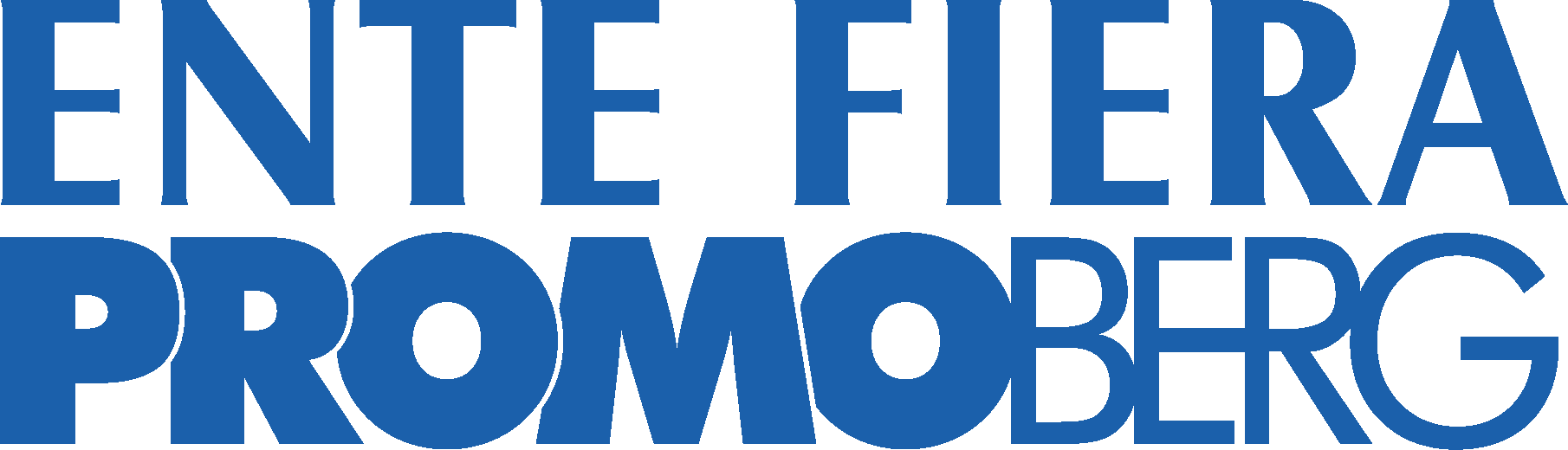 Q & A  SESSION
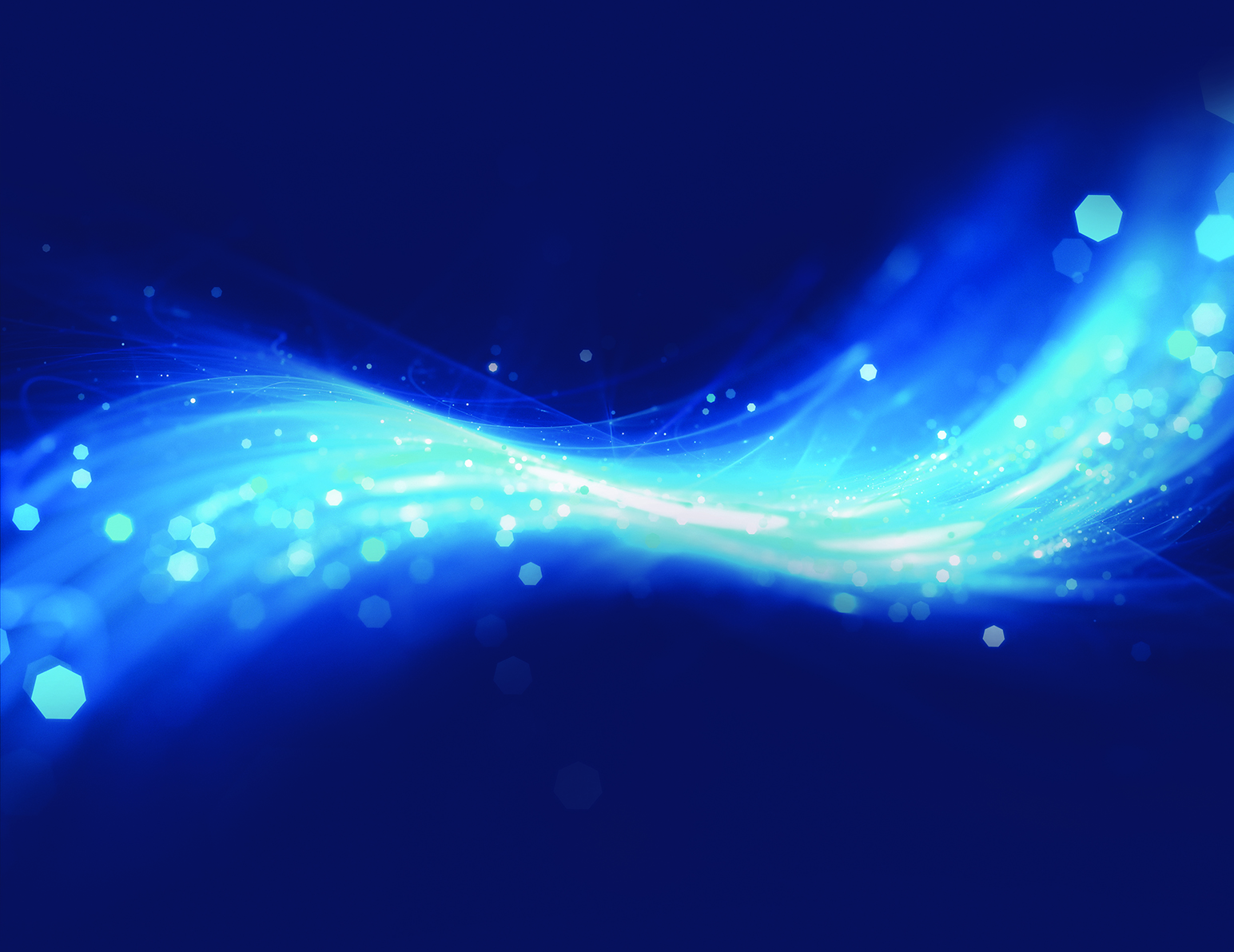 Thank you for your attention!
IVS 2022
Technical Conference